servicenow
Certified System Administrator (CSA)
Intro
Platform
Next Experience
Lists & Filters
Tasks
Notifications
Forms
Access Controls
Tables
Virtual Agent
Flow Designer
Svc Catalog
Knowledge
Mgmt
Reporting
Import
Sets
Data
Policy
CMDB
Catalog Components
Plugins
Scripting
Update
Sets
Wrap-up
Instance Stats
Events
App Dev
App Scope
Integration
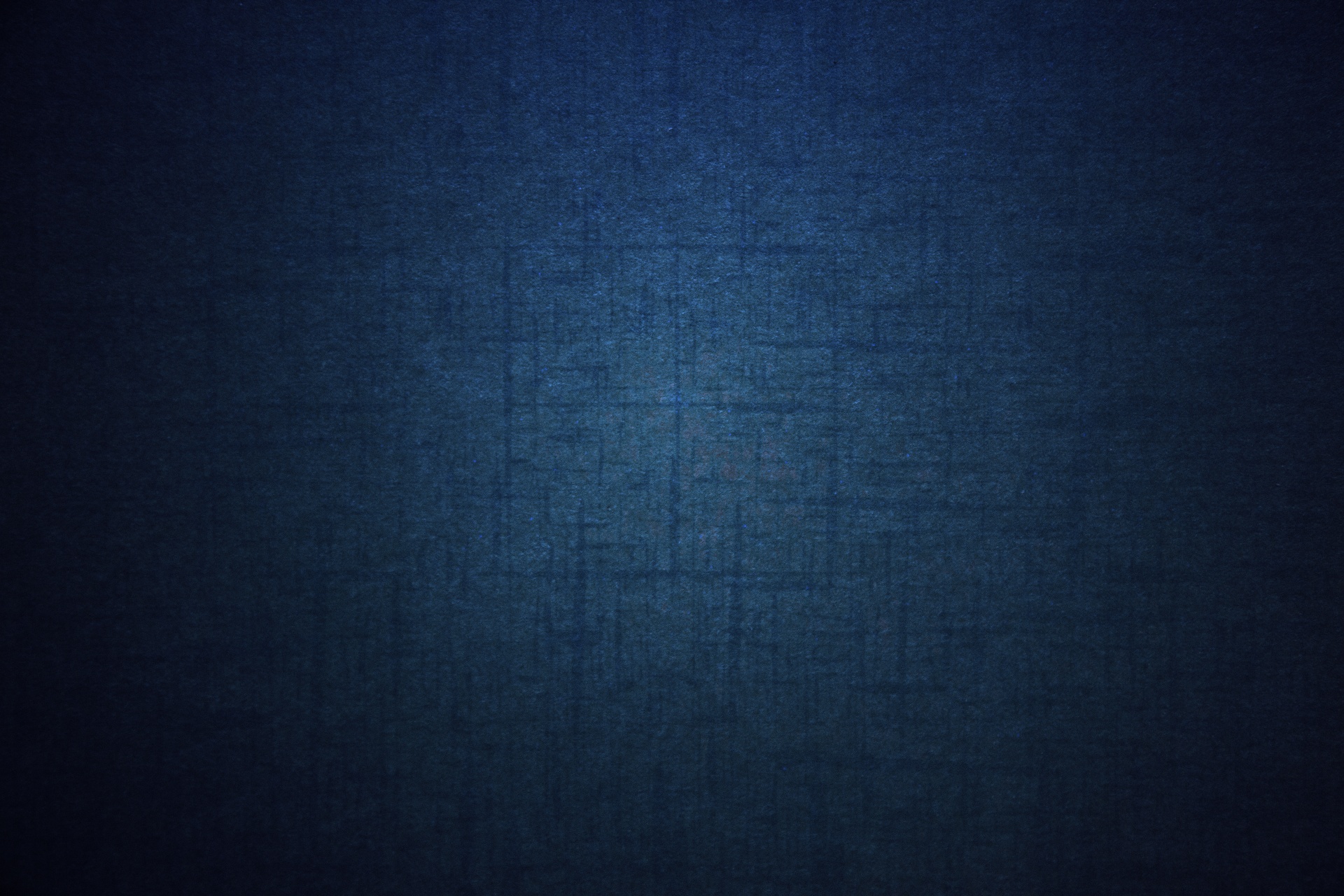 servicenow Tasks
A Task is some item of work that needs to get done.  In ServiceNow, each Task is represented by a record in a database table named Task [task].
Task
The Task table defines attributes common to all types of tasks.
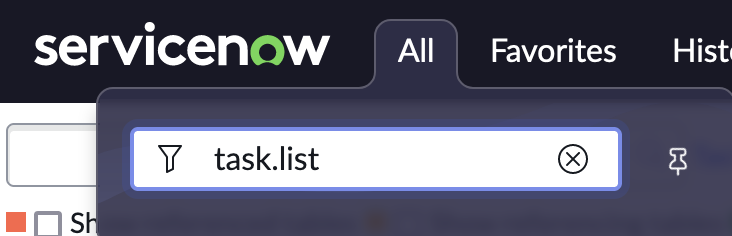 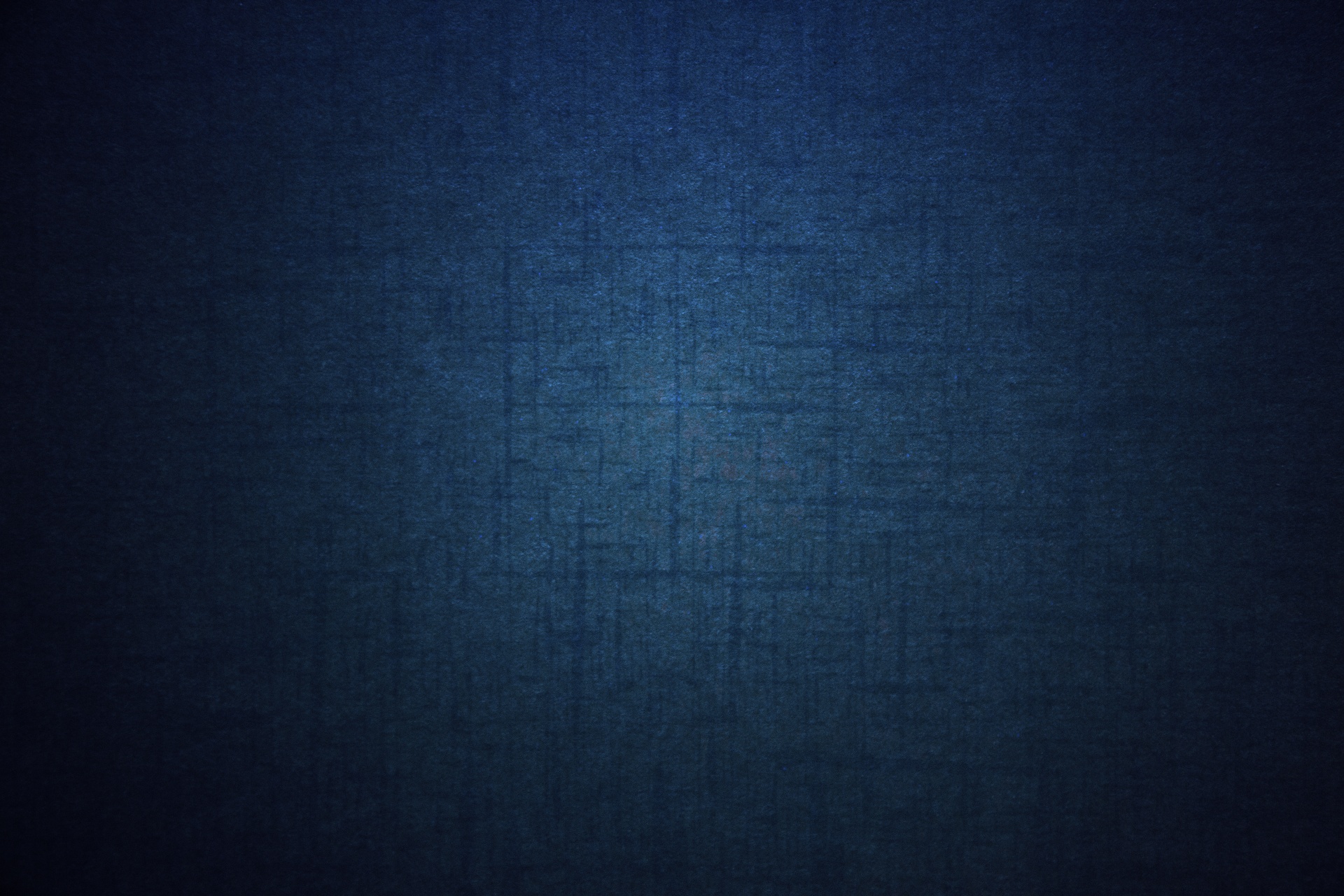 servicenow Tasks
Task
Change Request
Incident
Problem
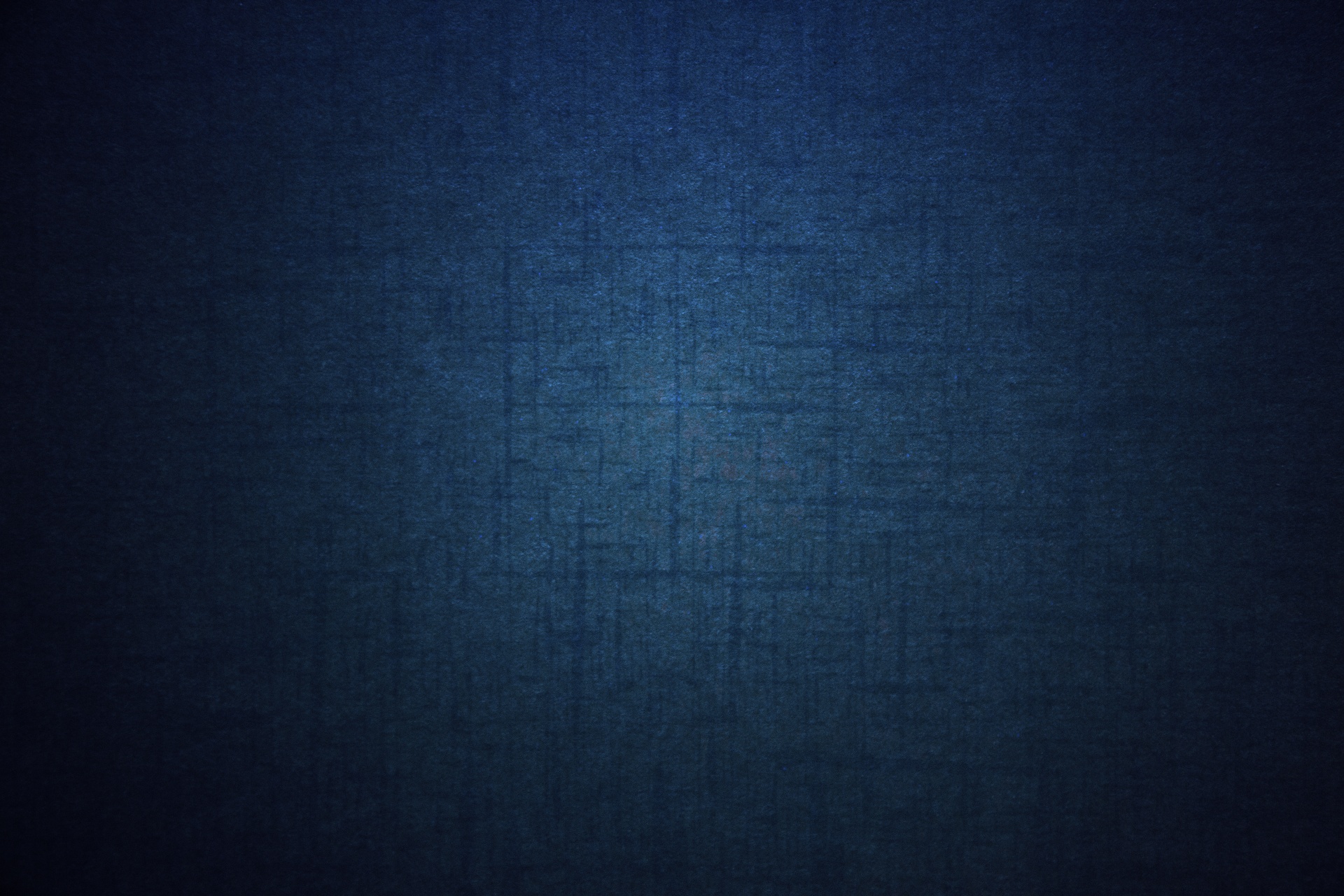 servicenow Tasks
Task
Guidance
Task
Requested
Item
Group
Approval
Deploy
Request
Follow-on
Task
Private Task
Catalog Task
KB
Submit
Change Request
Incident
Problem
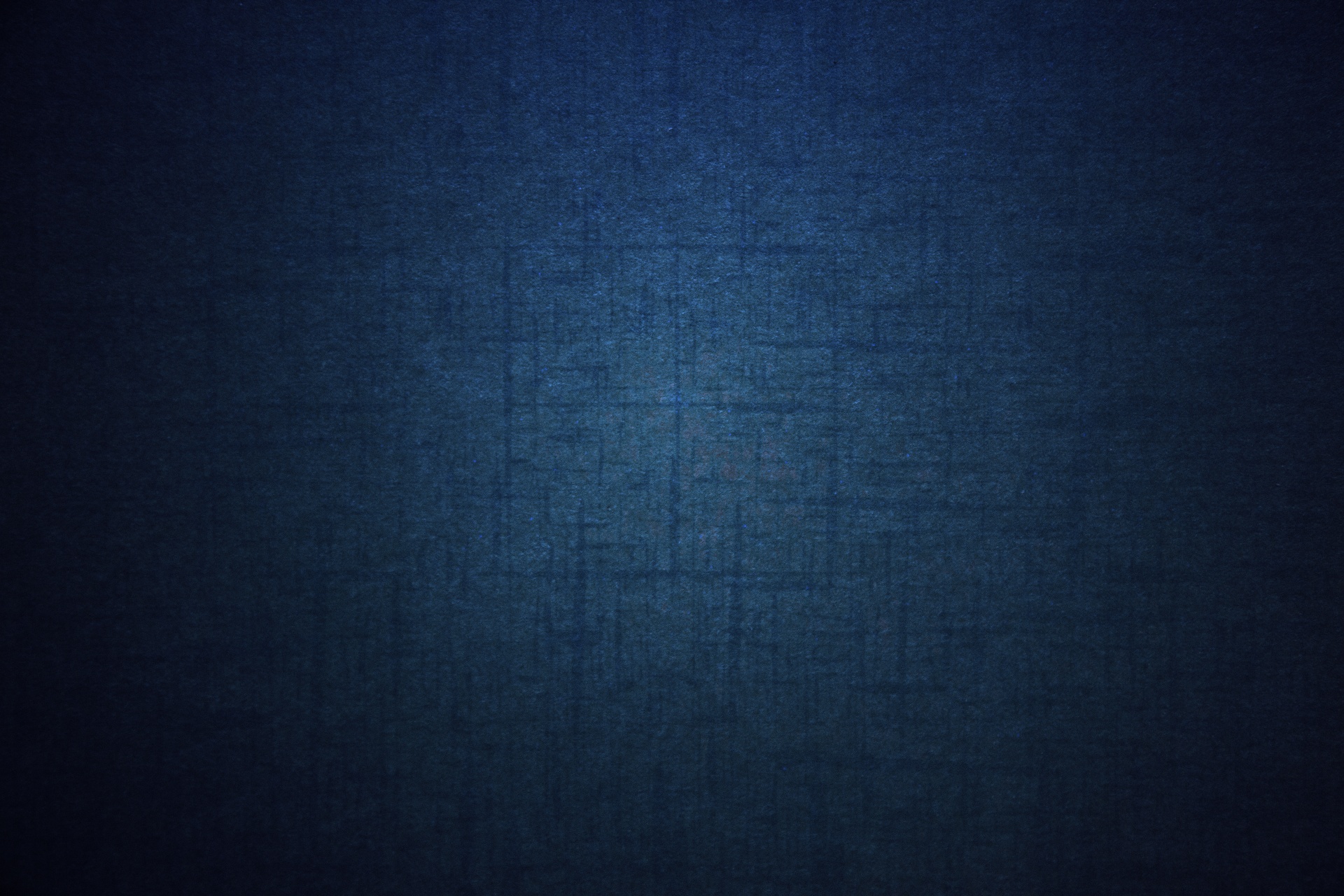 servicenow Tasks
Task Management
Defining and managing tasks in ServiceNow allow you to take common work that needs to be done and build repeatable processes to efficiently get it done 

Assignment Rules auto assign tasks to users or groups, making sure they are handled by the most appropriate team members

Approvals can be created for a list of approvers (manually or automatically) according to approval rules

Service Level Agreements track the amount of time a task has been open to ensure they are completed within an allotted time

Inactivity Monitors ensure that tasks don’t fall through the cracks by notifying when tasks have been untouched for a predefined period

Workflow are processes that can be created and applied to tasks that meet certain conditions
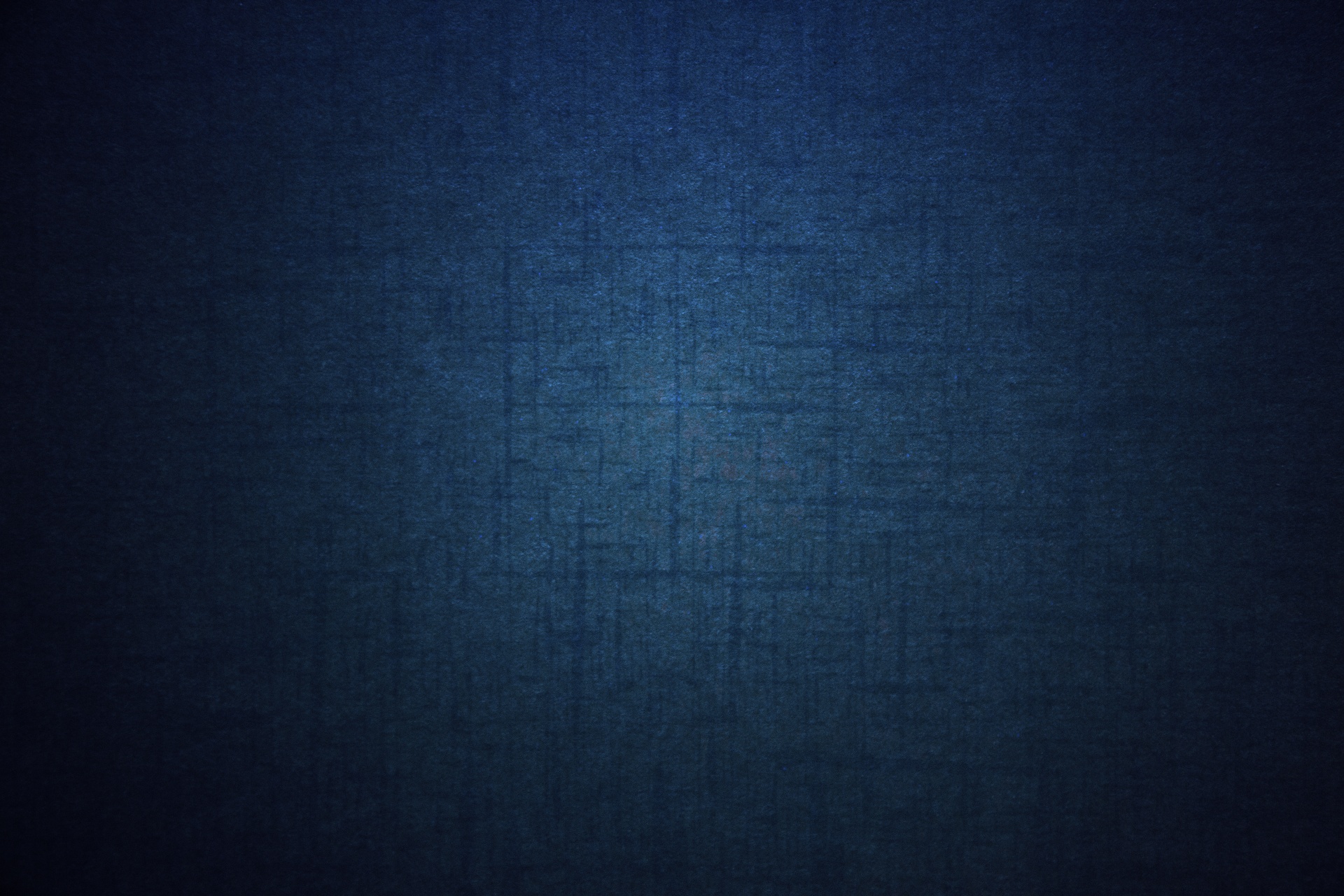 servicenow Tasks
Task Assignment
Tasks can be assigned to an individual User or a Group of Users (or both)
Incident
Assignment Rules
AppNav: All > System Policy > Rules > Assignment
Table: Assignment Rule [sysrule_assignment]
Manual or Automatic
User
Group
Ex. Abraham Lincoln
Ex. Hardware Support
[Speaker Notes: Task Assignment
For Task Assignment to work, you need to have some things setup
Need Groups created with Users assigned to them
A Group defines a set of users based on a common purpose (ex. Service Desk Group)
A User can belong to more than one group
Groups of Users can be assigned permissions to do things like approve, change, or resolve incidents and requests; provide a reference for alerts and notifications; receive email notifications.
Need Roles assigned to Groups 
So, you add Users to Groups and then assign Roles to Groups.  The Users of the group inherit all of the Group’s Roles.
When you remove a User from a Group, the Roles that User had inherited from the Group are revoked
A Group can contain other Groups; a child Group inherits all of the Roles of its parent.
Users assigned to a child Group gains all of the Roles of that child Group and its parent Groups

Task Assignment
For Task Assignment to work, you need to have some things setup
Assign Tasks to Groups
ex. Task 1 assigned to Service Desk Group (note – group names must be unique in SN)
 Assign Task to User in Group
A Task record can be assigned to an assigned Group AND an assigned User

Assignment Rules
Automatically set a value in the Assigned to and/or Assignment group fields of a Task record.
All > System Policy > Rules > Assignment module to view assignment rules]
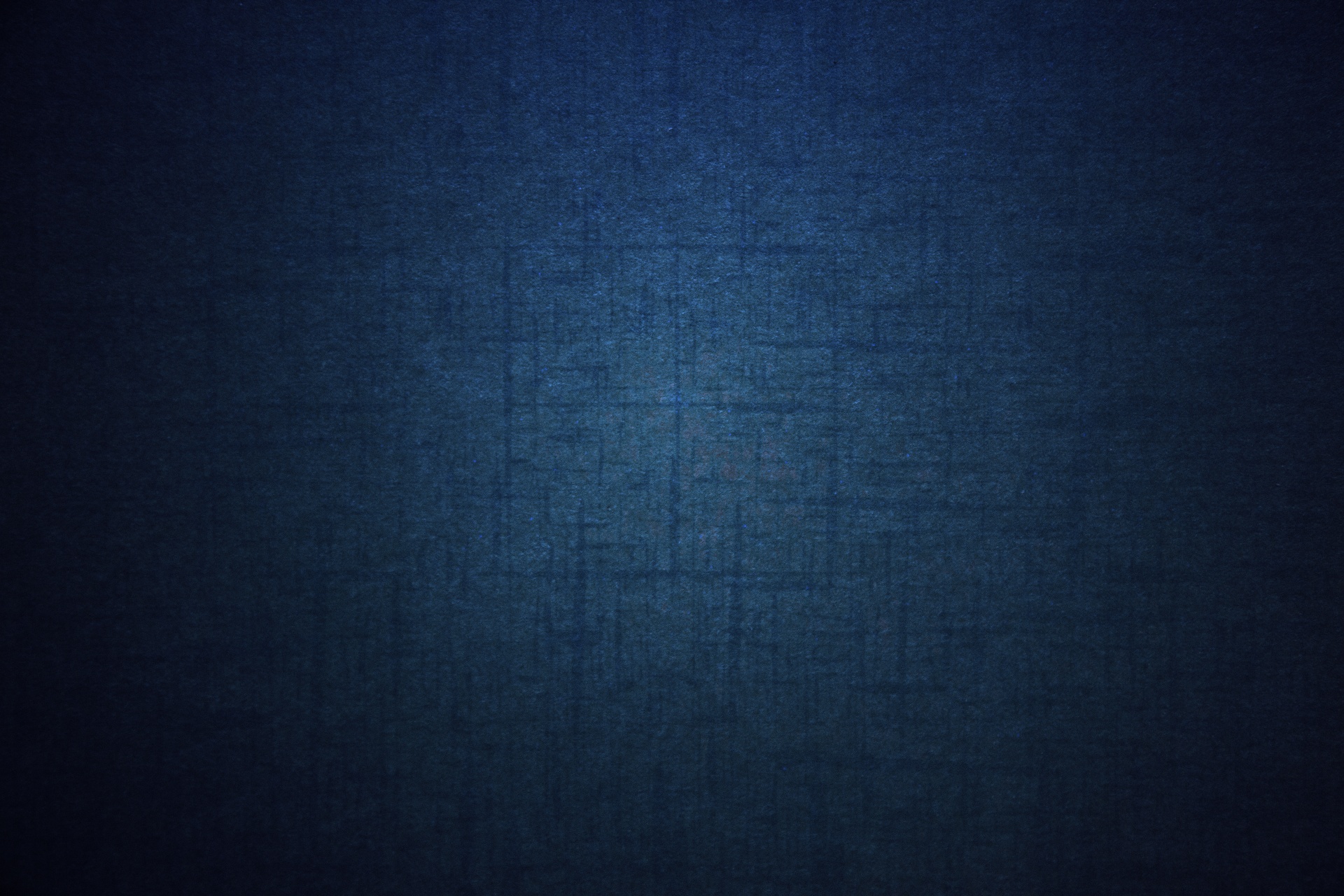 servicenow Tasks
Task Assignment
Tasks can be assigned to an individual User or a Group of Users (or both)
Incident
Assignment Rules
AppNav: All > System Policy > Rules > Assignment
Table: Assignment Rule [sysrule_assignment]
Manual or Automatic
User
Group
Assignment Lookup Rules
AppNav: All > System Policy > Rules > Assignment Lookup Rules
Table: Assignment Data Lookup [dl_u_assignment]
Ex. Abraham Lincoln
Ex. Hardware Support
[Speaker Notes: Task Assignment
For Task Assignment to work, you need to have some things setup
Need Groups created with Users assigned to them
A Group defines a set of users based on a common purpose (ex. Service Desk Group)
A User can belong to more than one group
Groups of Users can be assigned permissions to do things like approve, change, or resolve incidents and requests; provide a reference for alerts and notifications; receive email notifications.
Need Roles assigned to Groups 
So, you add Users to Groups and then assign Roles to Groups.  The Users of the group inherit all of the Group’s Roles.
When you remove a User from a Group, the Roles that User had inherited from the Group are revoked
A Group can contain other Groups; a child Group inherits all of the Roles of its parent.
Users assigned to a child Group gains all of the Roles of that child Group and its parent Groups

Task Assignment
For Task Assignment to work, you need to have some things setup
Assign Tasks to Groups
ex. Task 1 assigned to Service Desk Group (note – group names must be unique in SN)
 Assign Task to User in Group
A Task record can be assigned to an assigned Group AND an assigned User

Assignment Rules
Automatically set a value in the Assigned to and/or Assignment group fields of a Task record.
All > System Policy > Rules > Assignment module to view assignment rules]
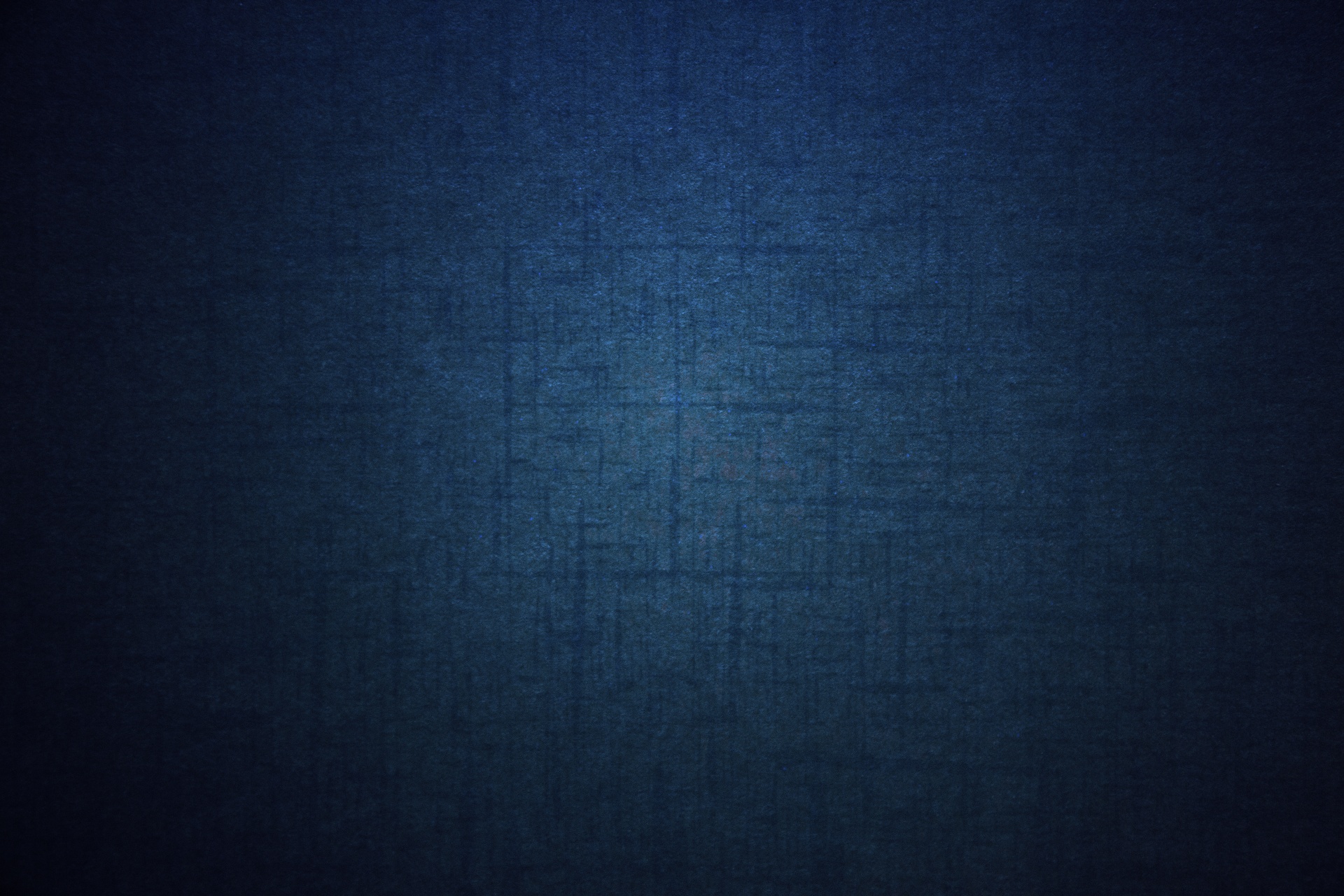 servicenow Tasks
Task Collaboration
User Presence allows multiple stakeholders to view and update a record simultaneously
The Active Viewers Icon will display on the header bar when another user is viewing the record at the same time.
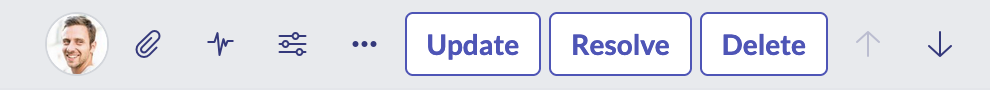 The Real-time Editing (Pulse) Icon will display beside a field that has been changed by another user.
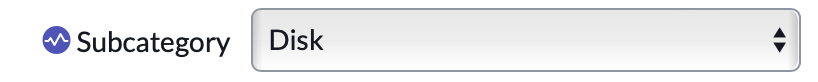 [Speaker Notes: Task Assignment
For Task Assignment to work, you need to have some things setup
Need Groups created with Users assigned to them
A Group defines a set of users based on a common purpose (ex. Service Desk Group)
A User can belong to more than one group
Groups of Users can be assigned permissions to do things like approve, change, or resolve incidents and requests; provide a reference for alerts and notifications; receive email notifications.
Need Roles assigned to Groups 
So, you add Users to Groups and then assign Roles to Groups.  The Users of the group inherit all of the Group’s Roles.
When you remove a User from a Group, the Roles that User had inherited from the Group are revoked
A Group can contain other Groups; a child Group inherits all of the Roles of its parent.
Users assigned to a child Group gains all of the Roles of that child Group and its parent Groups

Task Assignment
For Task Assignment to work, you need to have some things setup
Assign Tasks to Groups
ex. Task 1 assigned to Service Desk Group (note – group names must be unique in SN)
 Assign Task to User in Group
A Task record can be assigned to an assigned Group AND an assigned User

Assignment Rules
Automatically set a value in the Assigned to and/or Assignment group fields of a Task record.
All > System Policy > Rules > Assignment module to view assignment rules]
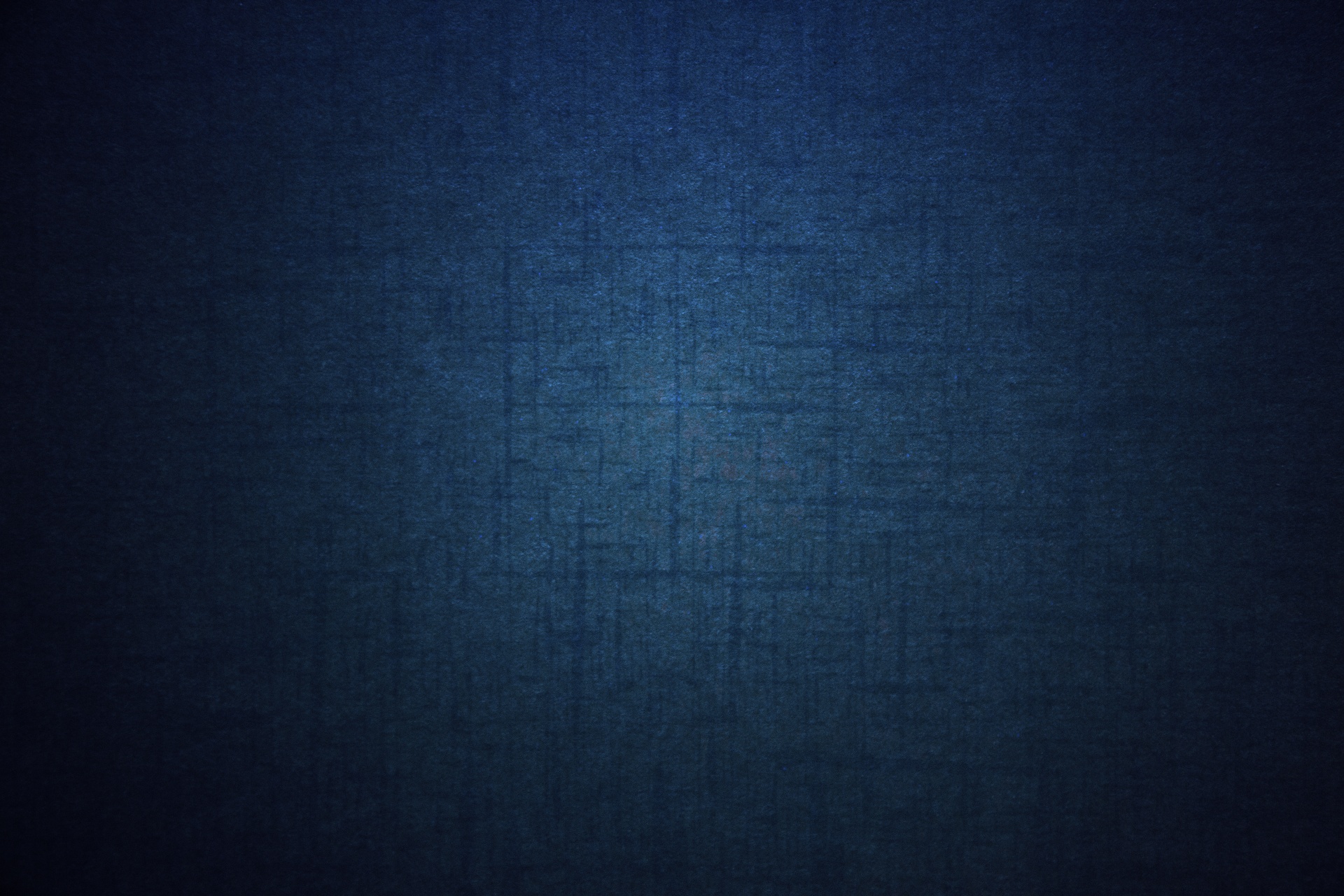 servicenow Tasks
Visual Task Boards
Title
Quick Panel
Lanes
Tools
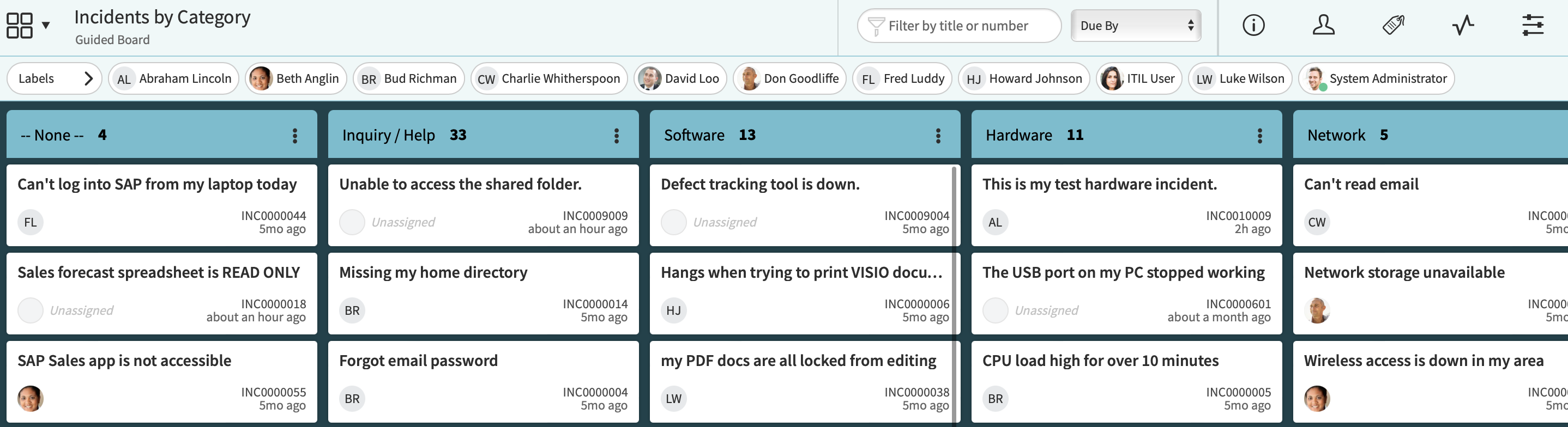 Cards
[Speaker Notes: Task Assignment
For Task Assignment to work, you need to have some things setup
Need Groups created with Users assigned to them
A Group defines a set of users based on a common purpose (ex. Service Desk Group)
A User can belong to more than one group
Groups of Users can be assigned permissions to do things like approve, change, or resolve incidents and requests; provide a reference for alerts and notifications; receive email notifications.
Need Roles assigned to Groups 
So, you add Users to Groups and then assign Roles to Groups.  The Users of the group inherit all of the Group’s Roles.
When you remove a User from a Group, the Roles that User had inherited from the Group are revoked
A Group can contain other Groups; a child Group inherits all of the Roles of its parent.
Users assigned to a child Group gains all of the Roles of that child Group and its parent Groups

Task Assignment
For Task Assignment to work, you need to have some things setup
Assign Tasks to Groups
ex. Task 1 assigned to Service Desk Group (note – group names must be unique in SN)
 Assign Task to User in Group
A Task record can be assigned to an assigned Group AND an assigned User

Assignment Rules
Automatically set a value in the Assigned to and/or Assignment group fields of a Task record.
All > System Policy > Rules > Assignment module to view assignment rules]
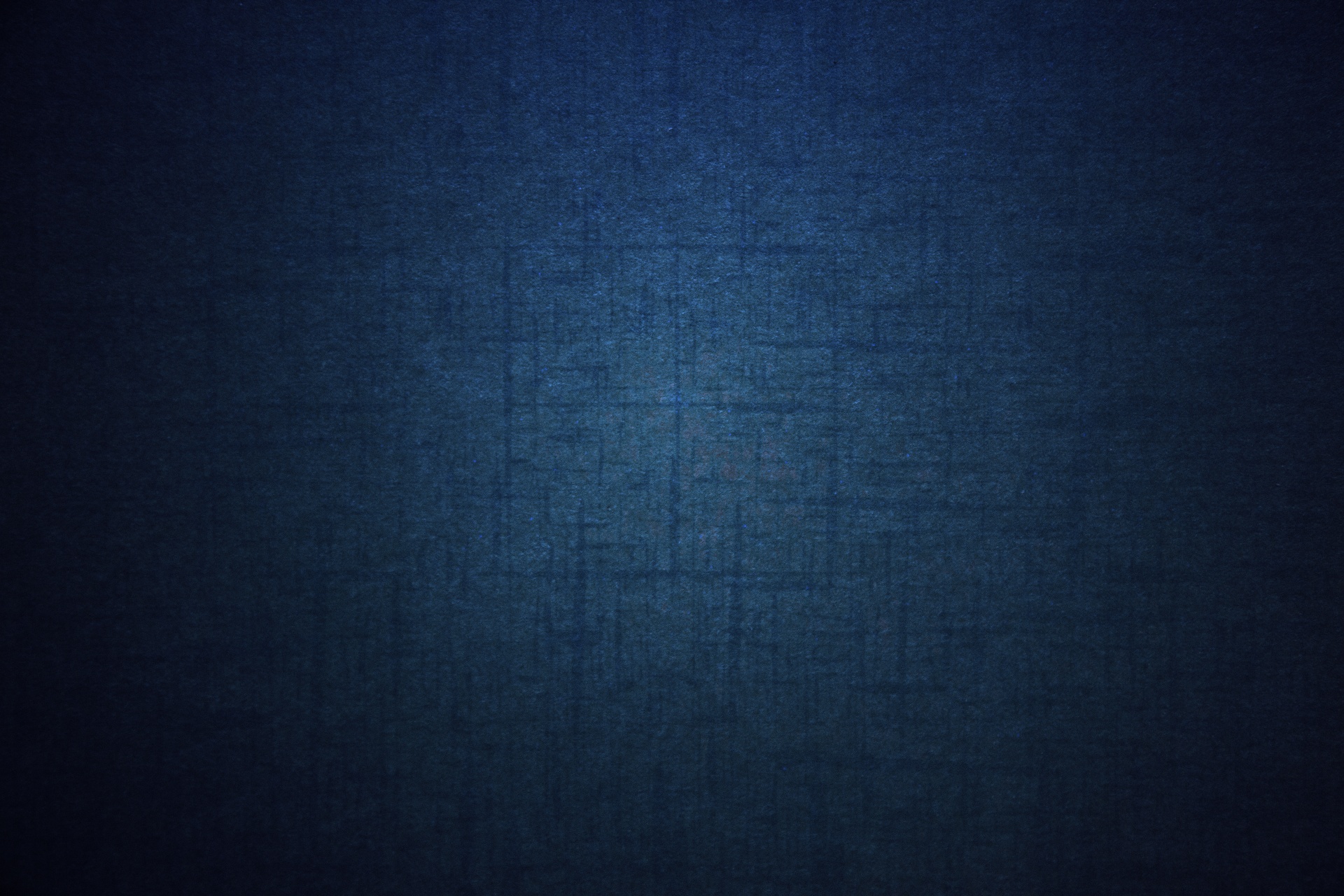 servicenow Tasks
Visual Task Board Types

Guided
Normally created from a list using an attribute that has a pre-defined set of values as lanes
Task values are changed when cards are moved between lanes

Flexible
Normally created from a list using an attribute that does not have a pre-defined set of values as lanes
Tasks values are not changed when cards are moved between lanes

Freeform
Not created from a list
Used for personalized work management via Private tasks
[Speaker Notes: Task Assignment
For Task Assignment to work, you need to have some things setup
Need Groups created with Users assigned to them
A Group defines a set of users based on a common purpose (ex. Service Desk Group)
A User can belong to more than one group
Groups of Users can be assigned permissions to do things like approve, change, or resolve incidents and requests; provide a reference for alerts and notifications; receive email notifications.
Need Roles assigned to Groups 
So, you add Users to Groups and then assign Roles to Groups.  The Users of the group inherit all of the Group’s Roles.
When you remove a User from a Group, the Roles that User had inherited from the Group are revoked
A Group can contain other Groups; a child Group inherits all of the Roles of its parent.
Users assigned to a child Group gains all of the Roles of that child Group and its parent Groups

Task Assignment
For Task Assignment to work, you need to have some things setup
Assign Tasks to Groups
ex. Task 1 assigned to Service Desk Group (note – group names must be unique in SN)
 Assign Task to User in Group
A Task record can be assigned to an assigned Group AND an assigned User

Assignment Rules
Automatically set a value in the Assigned to and/or Assignment group fields of a Task record.
All > System Policy > Rules > Assignment module to view assignment rules]
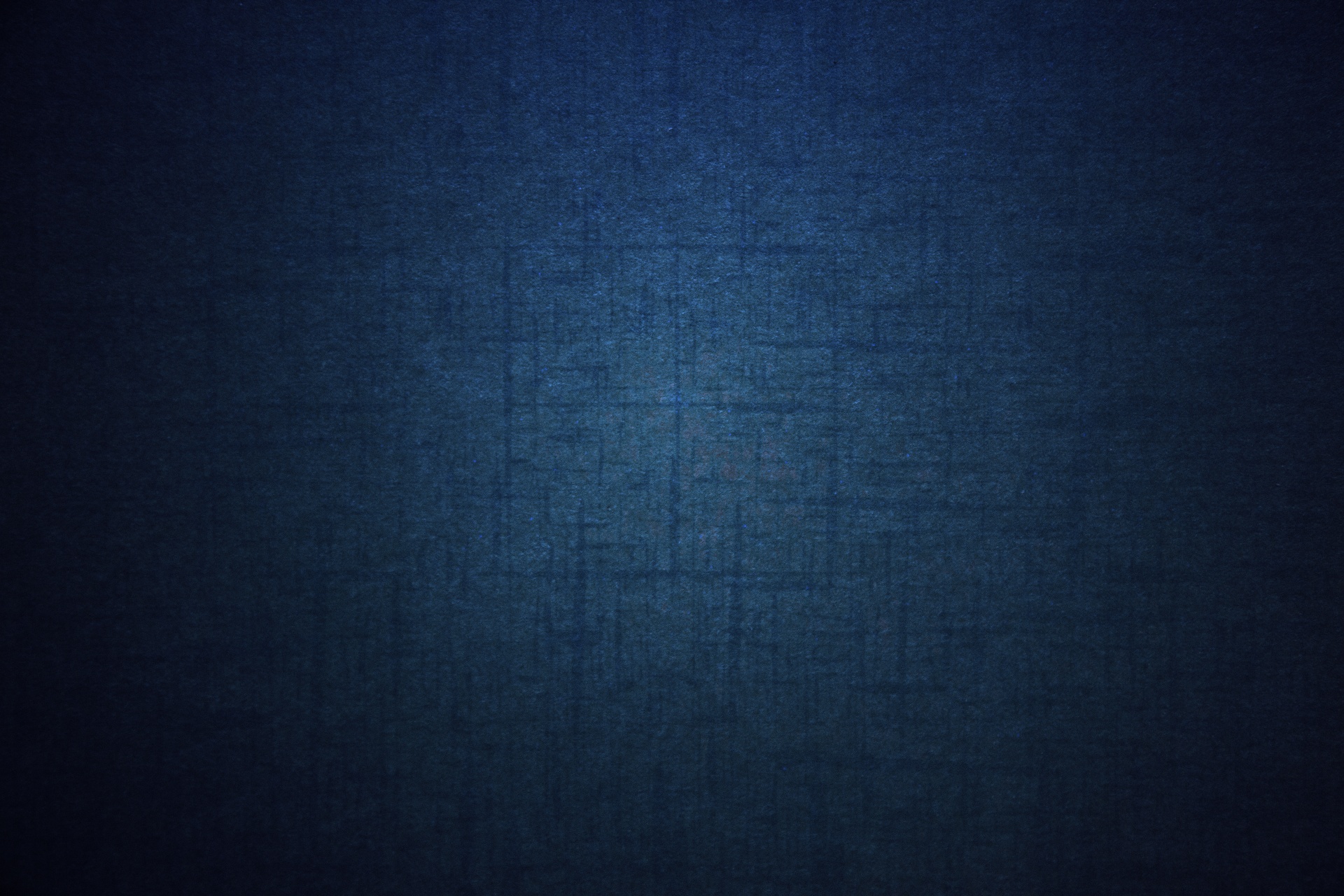 servicenow Tasks
Visual Task Boards
Guided VTB’s
can be created from a list; use values from a specified field (that has defined options) as lanes (ex. State); Tasks are updated as cards are edited or change lanes on the VTB;
Lands are based upon the pre-defined values of a choice-list type field
Navigate to a list (All Incidents); Create a filter to only show the tasks you are interested in; click column options menu on the column you want the Lanes built upon; select show VTB

Flexible VTB’s
can be created from a list; Lane changes do NOT update the underlying Task
are based on fields from tasks, but not ones that have pre-defined values (number, for example);  
Lanes are created defaulted to To Do, Doing, Done; when you drag cards around, no changes are recorded
Navigate to list (all incidents), create any filters you want, click the column options menu on any column that doesn’t have pre-defined values (number, description, etc), select show vtb, changing lanes does not record changes to record
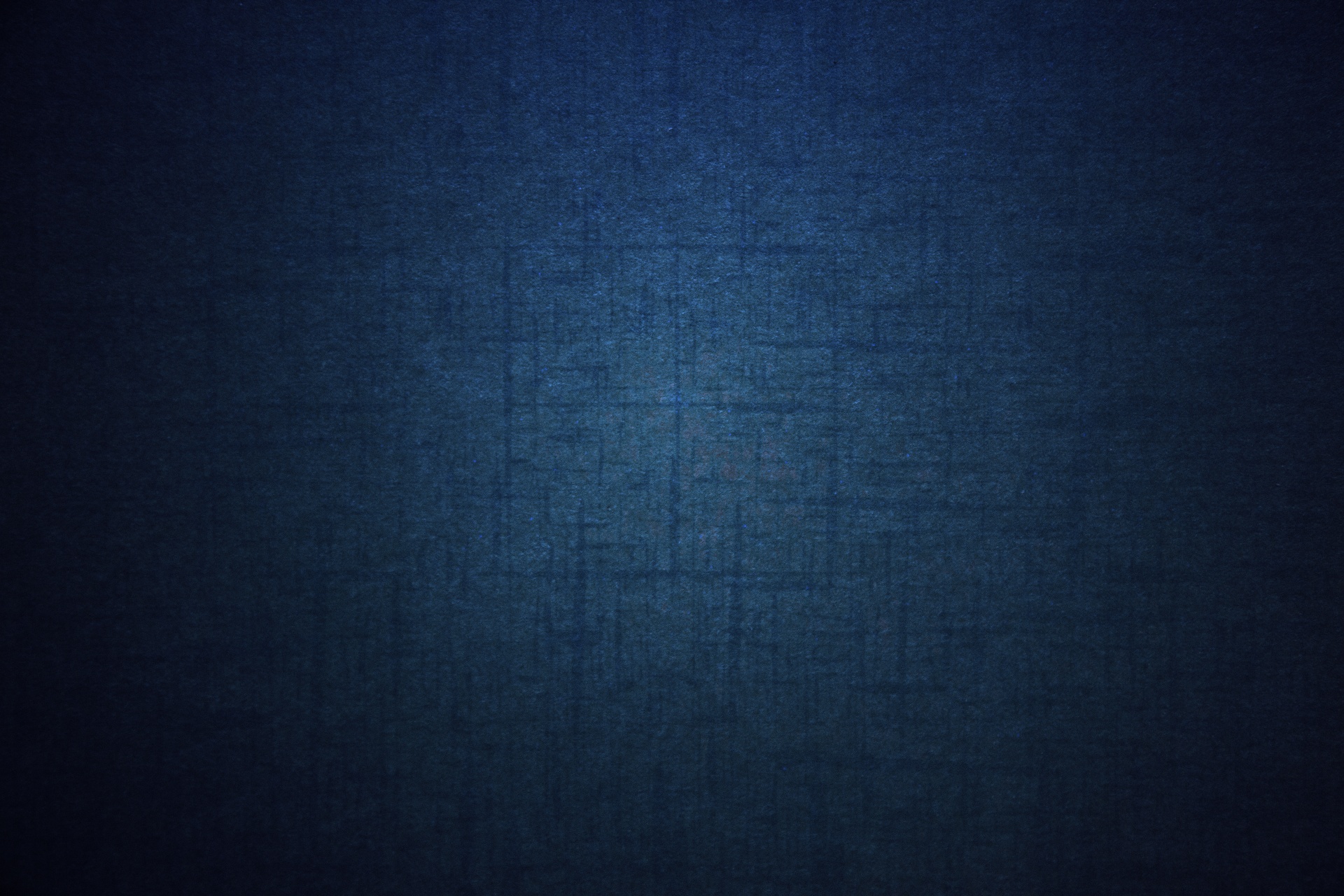 servicenow Tasks
Visual Task Boards
Freeform VTB’s
Can act as a personal organizer to manage individual tasks of any kind; Lane changes to not update underlying Task record; 
Not based on a list of records, so not created form a list
Lanes default to To Do, Doing, Done
Navigate to All > Self-Service > Visual Task Boards and select Create New Visual Task Board, select Freeform Board
To add a card, click the Add Card button, 
You can add existing Task records (an Incident for example) by going to the record in a list, right-clicking on the Incident #, and selecting Add To Visual Task Board.  Then choose the VTB to add to.
Dragging and dropping cards does not update any Task record.